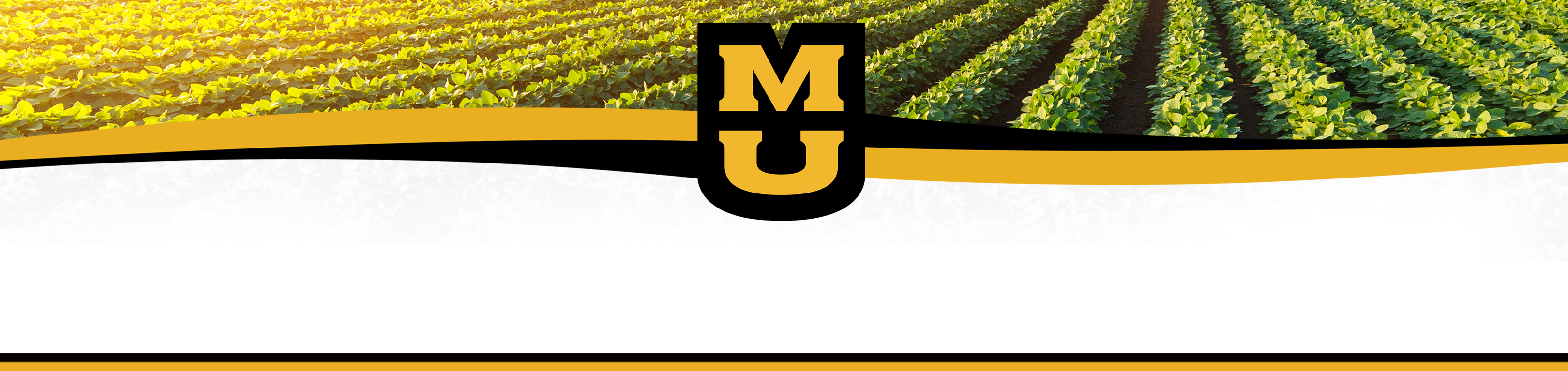 Development of Functional Ultra-High Stearic Acid Soybean Germplasm
Grover Shannon, Pengyin Chen, Caio Canella, and Dongho Lee
MSSB Project Meeting
August 2022
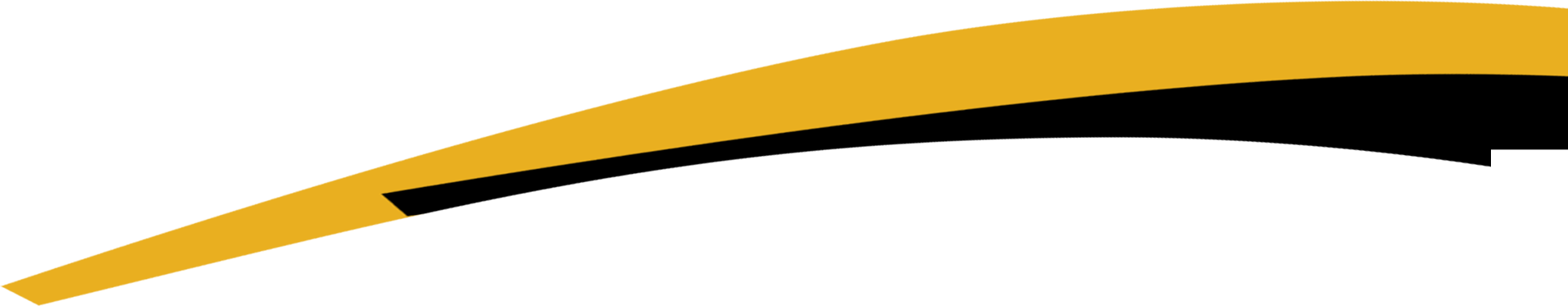 University of MissouriDelta Center Soybean Breeding
Summary of the previous
Soybean Breeding
Stearic acid
Delta Center
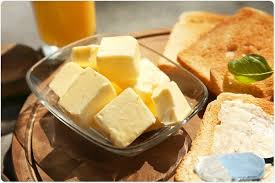 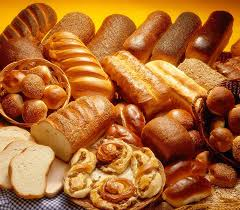 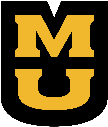 - Bakery products, shortenings, spreads, and margarines
- Oxidative stability for industrial applications
- Important parameter for oil quality
High stearic soybean lines
Challenges in breeding high stearic soybeans
A6
- Sodium azide
- 6Mbp deletion
- SA: ~28%
- Low germination and negative agronomic traits
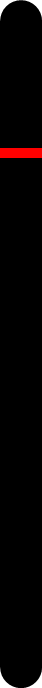 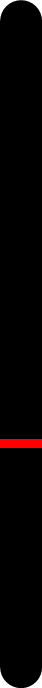 SACPD-B
Known mutant alleles in SACPDs
FAM94-41
TCJWB03-806-7-19
- Natural
- 1bp substitution
- SA: ~9%
- Gamma ray
- 1bp deletion
- SA: ~7%
- SACPD-B (Chromosome 2)
- SACPD-C (Chromosome 14)
SACPD-C
30-1947-1
- Fast Neutron
- 2Mbp deletion
- SA: ~9%
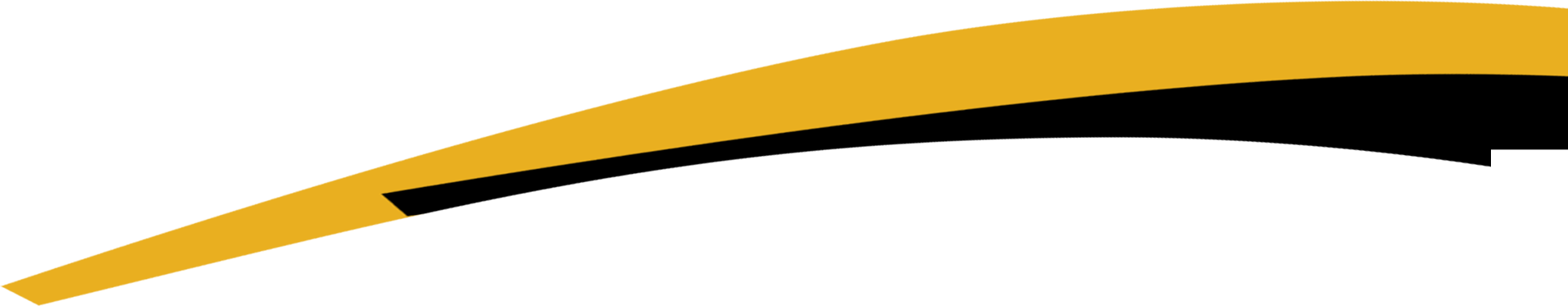 Chr.2
Chr.14
Summary of the previous
Soybean Breeding
Two mapping populations
Delta Center
Out of 250 RILs, 60 lines entered preliminary yield test in 2020 and three lines were selected for advanced yield test in 2021.







a the percentage of yield performance of lines compared to Xtend checks. Prolonged off-target dicamba exposure significantly affected the yield performance of non-Xtend soybean lines. 
b the percentage of yield performance of lines compared to Round-up Ready checks.
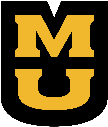 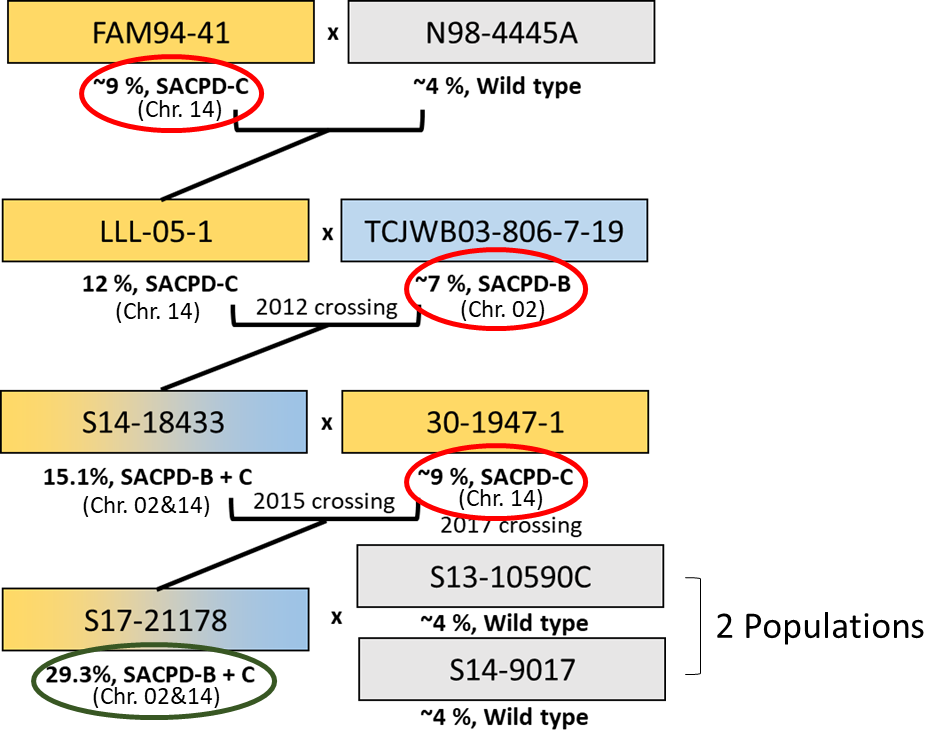 Advanced yield test in 2021
Promising lines for germplasm release!
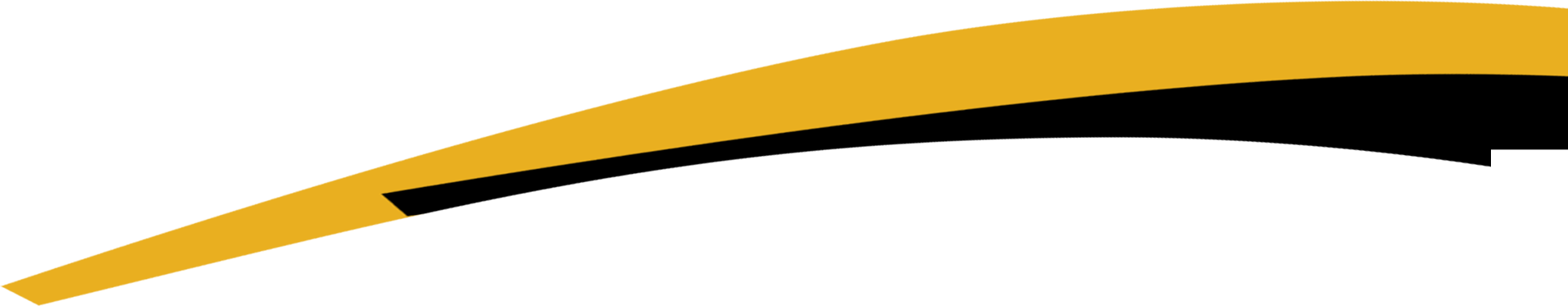 Summary of the previous
Soybean Breeding
6K SNP data
Delta Center
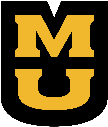 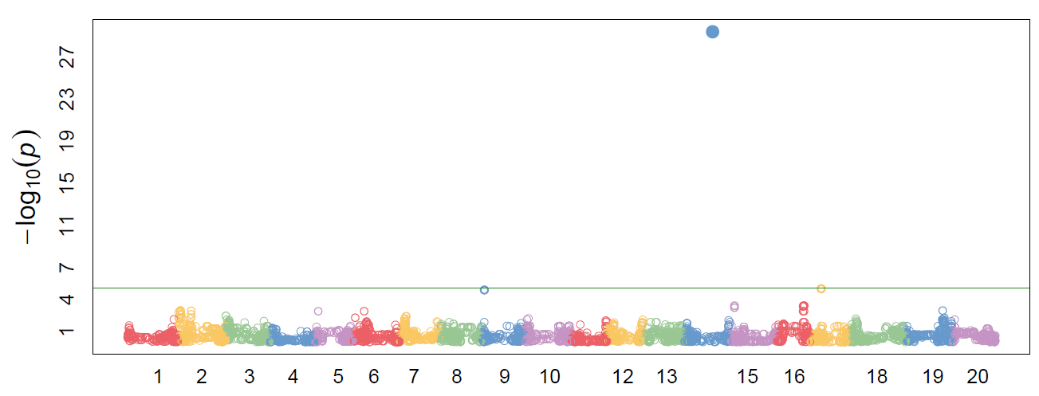 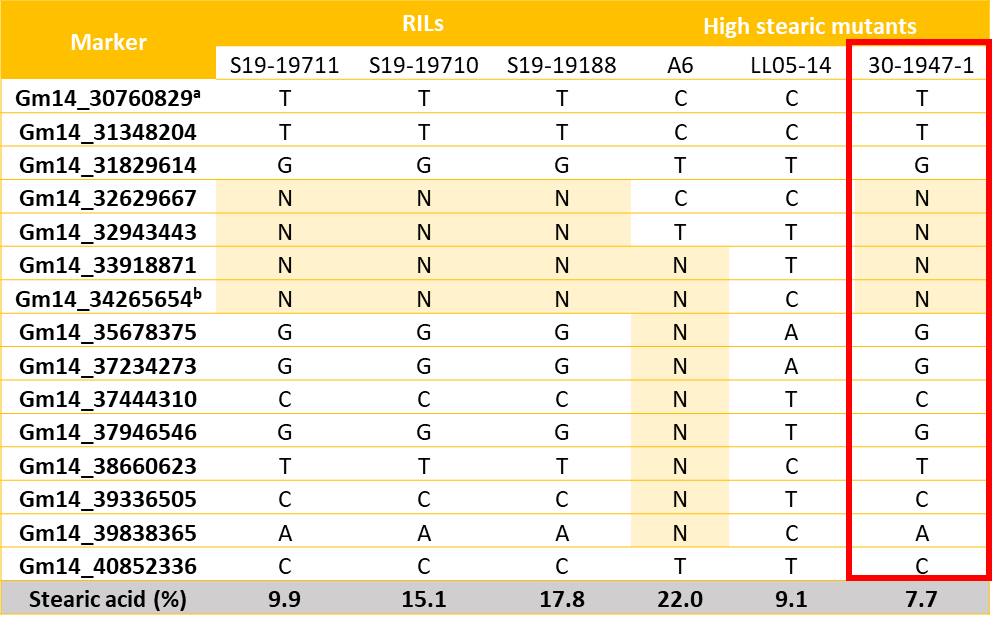 GWAS result
Smaller deletion size than A6 on SACPD-C regions on chromosome 14
Phenotypic variations showing that some lines have much higher stearic acid than 30-1947-1

Multiple mutant alleles or structural variations in deletion region?
Markers around the significant marker (a) resulted from GWAS and SACPD-C (b) region and the SNP information and stearic acid (%) of selected RILs and high stearic mutants.
Genome sequencing!!
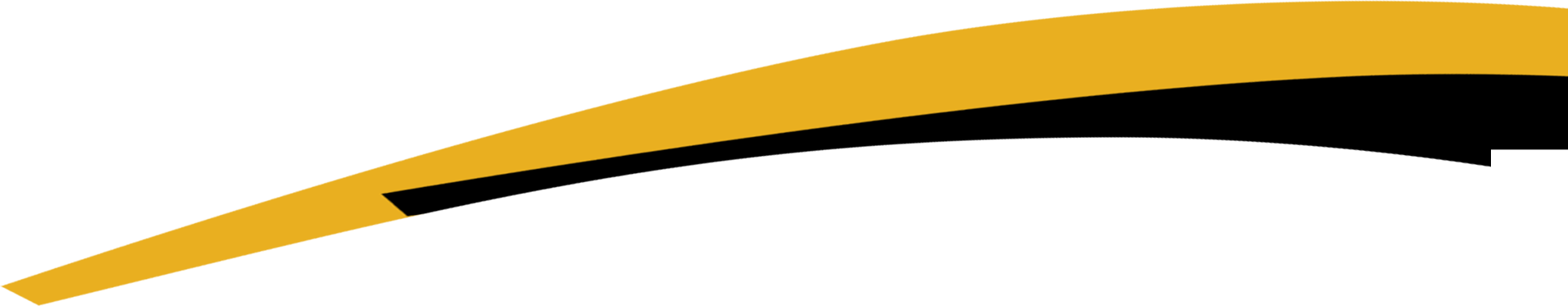 Progress in 2022
Soybean Breeding
Machine-learning GWAS
Delta Center
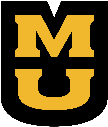 Enhanced statistical power to identify QTL with minor effect
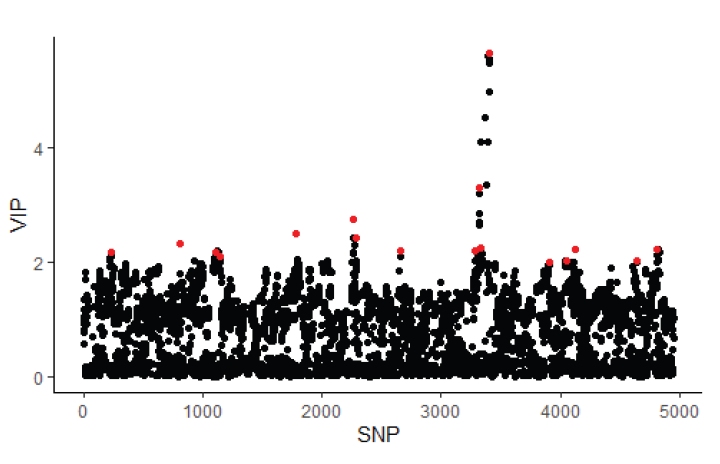 A total of nine SNP markers involved in fatty acid biosynthetic process were found on chromosome 1, 3, 5, 13, 14, 16, and 18.
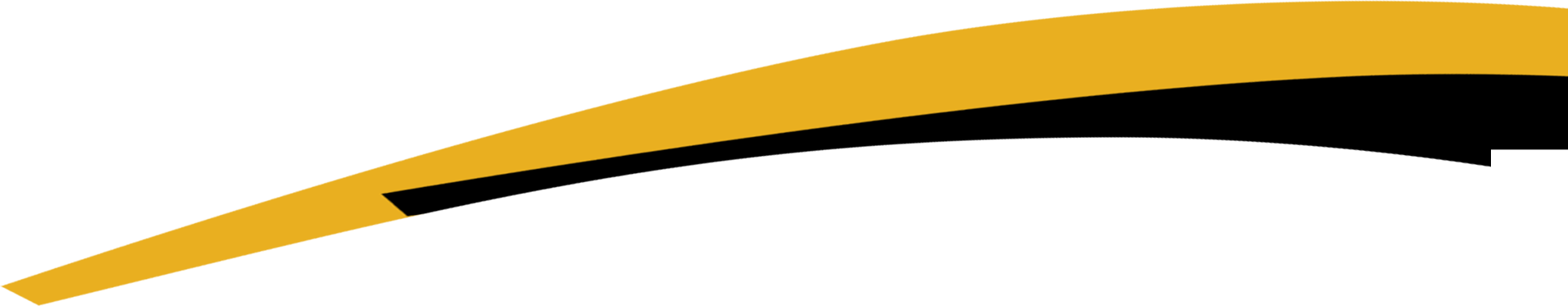 Progress in 2022
Soybean Breeding
Sequencing strategy & field experiment
Delta Center
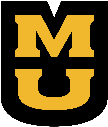 17 lines
Whole genome sequencing
Whole genome sequencing has been conducted for dissecting structural variation in the deletion
Analyzing structural variations is on processing
(Time due is in November)
Targeted sequencing
Targeted sequencing will be conducted for confirming the presence of known mutant alleles
Agronomic traits
2m-long single rows (100 seeds per row) were used for agronomic trait measurements (plant height, number of pods/nodes, 100-seed weight)
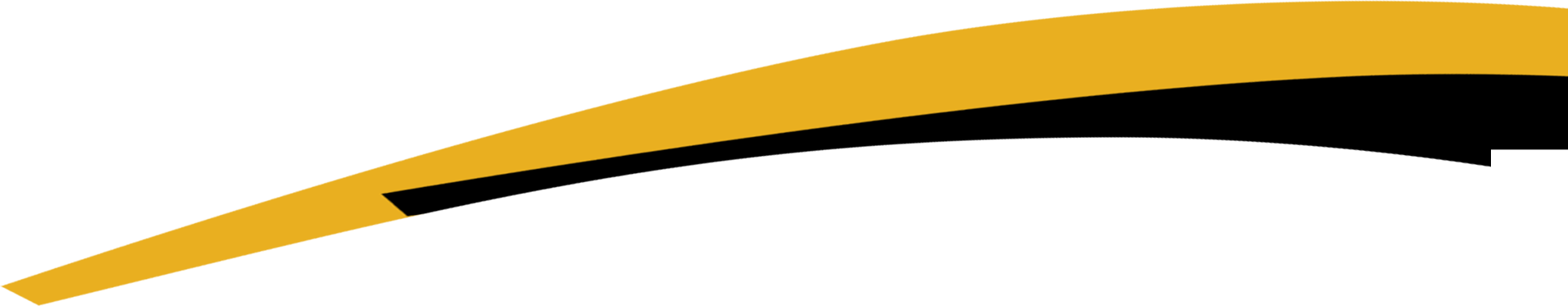 New populations in 2022 progeny
Soybean Breeding
Delta Center
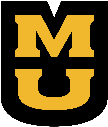 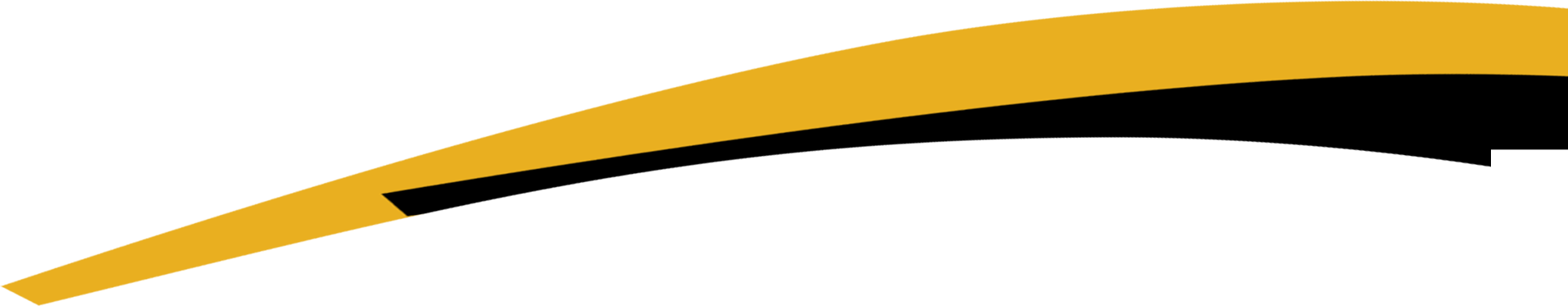 What is next?
Soybean Breeding
Delta Center
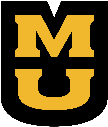 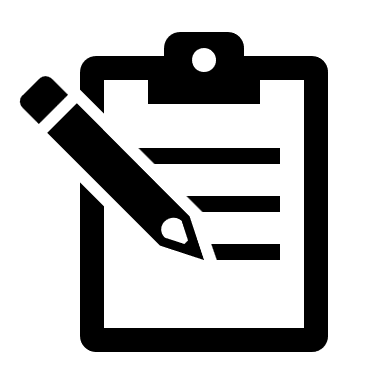 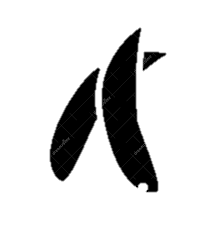 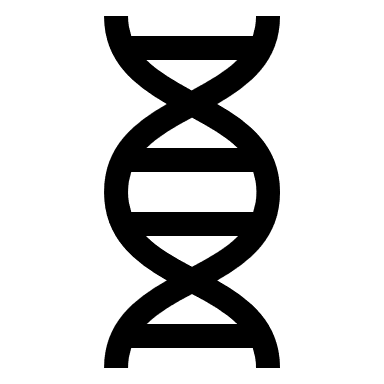 Progeny Selection
Agronomic traits
Genome sequencing
Germplasm
Select the promising progeny lines for further multi-environmental yield tests

Measure agronomic traits
Dissect structural variations in deletion and confirm the presence of known mutant alleles
Germplasm release for research community and soybean producers
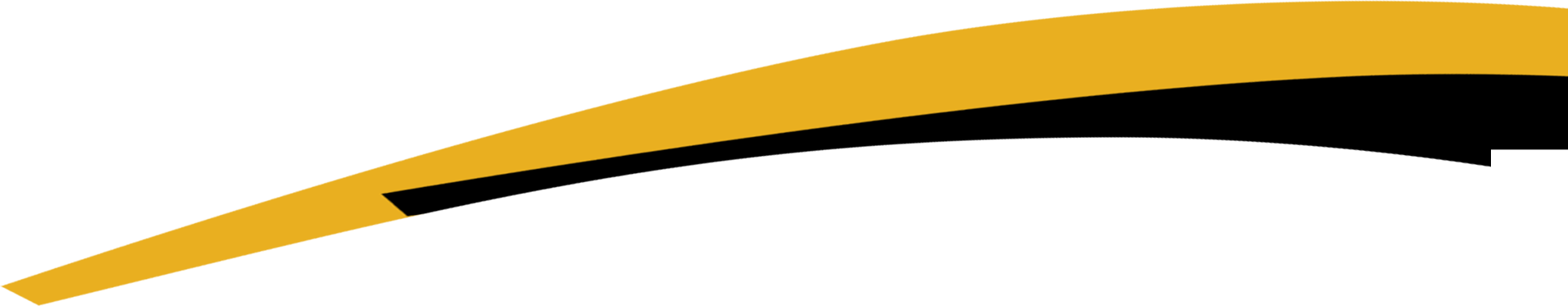 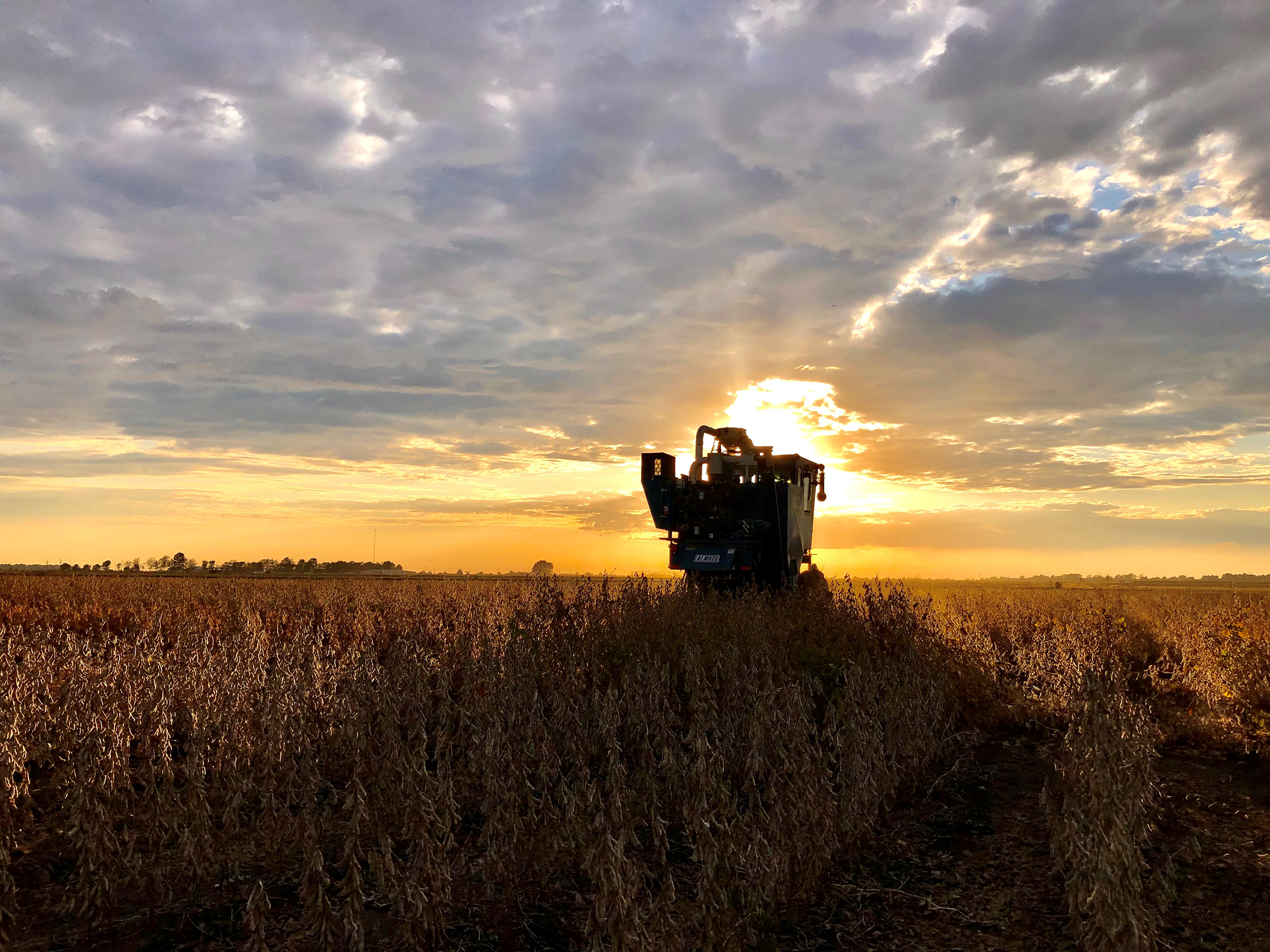 Soybean Breeding
Delta Center
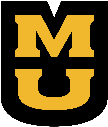 Thank you!
Questions?
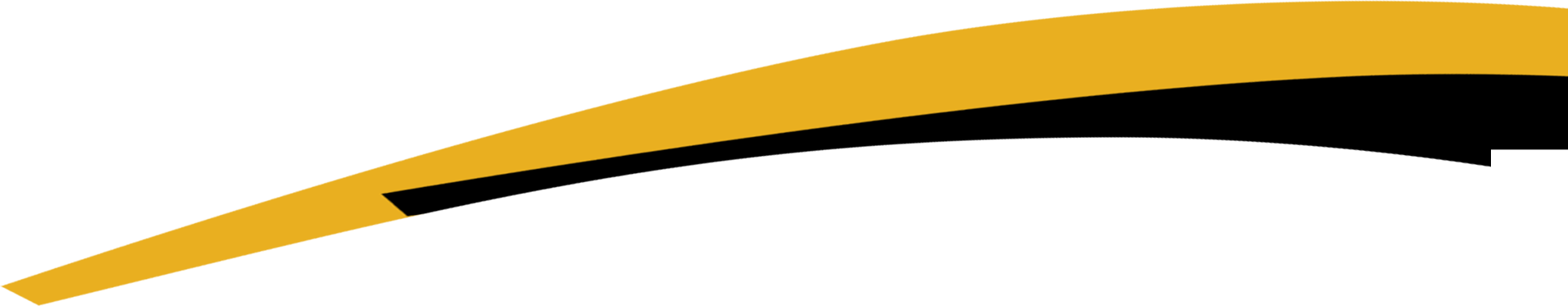